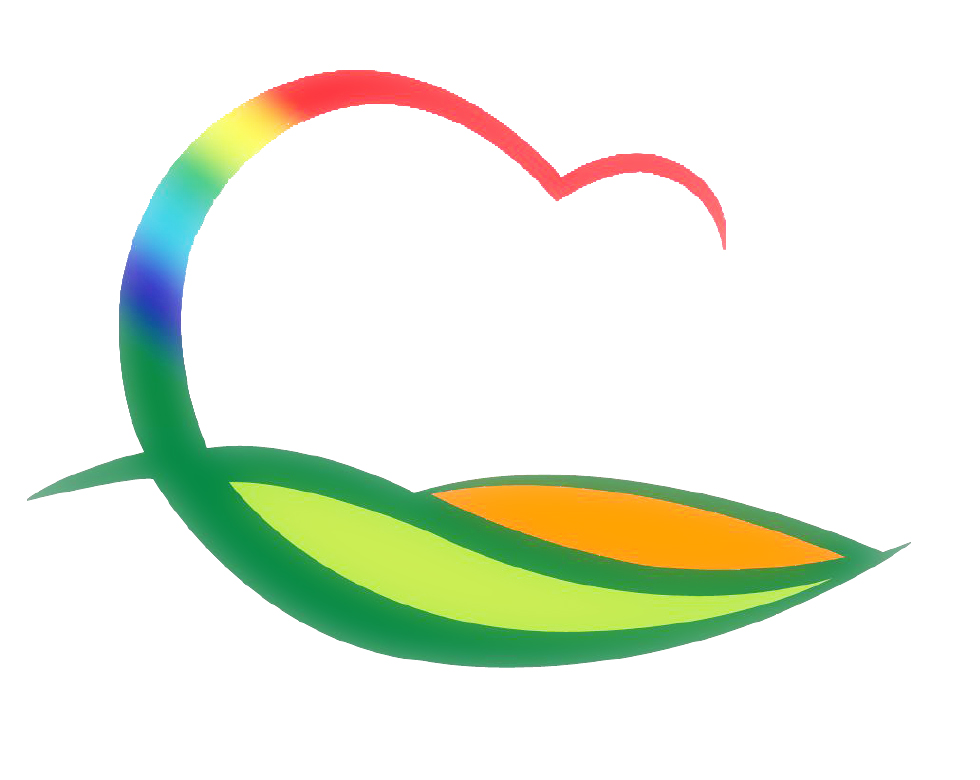 기획감사관
4-1. 신규사업·시책 발굴 보고회
5. 24.(월) 08:20 / 상황실 / 관단과소장
  ※ 부군수님 하실 일 : 회의주재
4-2. 상반기 신속집행 추진 부진부서 자체컨설팅
5. 26.(수) ~ 5. 28.(금) / 예산작업실 / 기획감사관 및 사업담당팀장
집행 부진부서 제고대책 수립 및 계획 보완
4-3. 조례규칙심의회 개최
5. 26.(수) 08:20 / 상황실
영동군 여성청소년 위생용품 지원조례 외 6건
4-4. 2020년 기준 경제총조사 사업체 조사원 교육
5. 27. ~ 28.(2일간) / 옥천 다목적회관 / 통계담당자 외 16명
2020년 기준 경제총조사 조사지침 및 조사표 작성요령 교육